Layout, metatagy, Internet marketing
Peter Adamko
Agenda
Rozvrhnutie stránky – layout
Metatagy
Možnosti Internet marketingu
Layout stránky
Layout stránky
<body>
    <div id="stranka">
      <div id="hlavicka">	Hlavička	</div>
      <div id="menu">	Menu	</div>
      <div id="obsah">	Obsah stránky	</div>
      <div id="paticka">	Pätička	</div>
    </div>
</body>
id stranka
#stranka {
  border:5px solid black;
  width:90%;
  margin-left: auto;
  margin-right: auto;
}
/* Iná možnosť */
#stranka {
  border:5px solid black;
  margin-left: 5%;
  margin-right: 5%;
}
id hlavicka
#hlavicka {
  border:5px outset blue;
  height:1.5em;
  background-color:blue;
}
id menu
#menu {
   border: 5px outset orange;
   width: 20%;
   float:left;
   margin:10px 0 10px 5px;
   height:350px;
   background-color: orange;
}
id obsah
#obsah {
  border:5px outset lime;
  width:75%;
  margin:10px 0 10px 20%;
  min-height:350px;
  background-color: lime;
}
id paticka
#paticka {
  border:5px outset green;
  height:1.5em;
  clear:left;
  background-color:green;
}
Výsledok
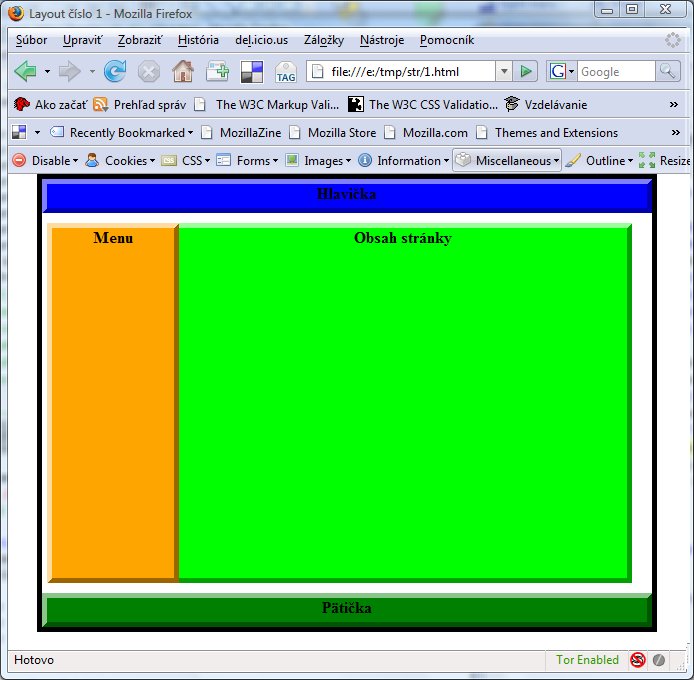 Metatagy
<meta charset="UTF-8">

<meta name="rating" content="general" >

<meta name="description" content="Stránky sú venované..." >

<meta name="keywords" content="HTML, CSS, Gimp">
Metatagy
<meta name="author" content="Janko Hraško">

<meta name="robots" content="all" >

<meta name="righttocopy" content="All" >

Viac...
Inernet marketing
Search Engine Marketing
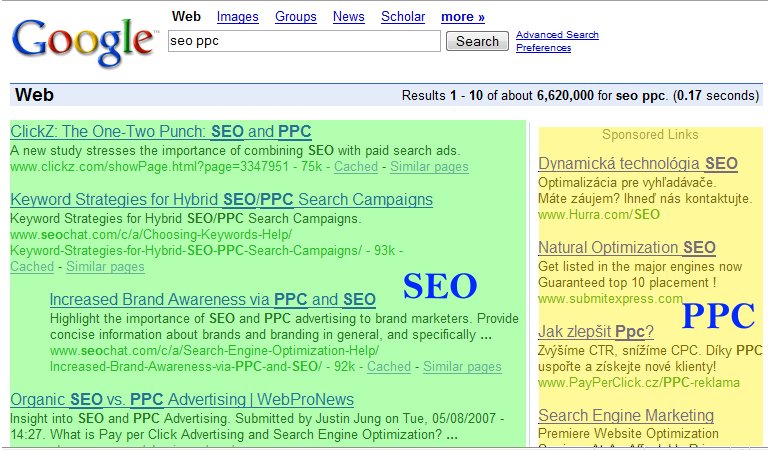 Search Engine Optimization
SEO - zlepšovanie pozície v prirodzených výsledkoch v internetových vyhľadávačoch.

Zákazníci nevnímajú SEO ako reklamu.

Ako na to:
Kvalitný obsah
Presné a správne kľúčové slová
Back links – odkazy na stránku
Pay per click
PPC – kupovanie si umiestnenia v zoznamoch s reklamou

Zoznam slov, ktoré aktivujú zobrazenie reklamného odkazu.

Platí sa za kliknutie na odkaz.
Vyššia ponuka = vyššie umiestnenie (približne).
Kľúčové slová
Ako nájsť tie najlepšie?

Súvis s ponukou.
Long Tail.
Lokalizácia.
Preklepy.
Synonymá, množné číslo.
Štatistiky.
Paid inclusion
PI – kupovanie si umiestnenia v prirodzených výsledkoch vyhľadávania
Viral marketing
Viral advertising – využíva existujúce sociálne siete.

Princíp šírenia obdobný ako u vírusov. 

Jednotlivci v cieľových skupinách sa sami starajú o rozširovanie.
Hlavne branding.
Affiliate marketing
Affiliate marketing – partnerské programy.

Hlavným cieľom je zvýšenie obratu obchodov a služieb ponúkaných na Internete.

Platí sa provízia, za sprostredkované obchody.
Používajú sa bežné reklamné metódy.
Podiel na trhu september 2021
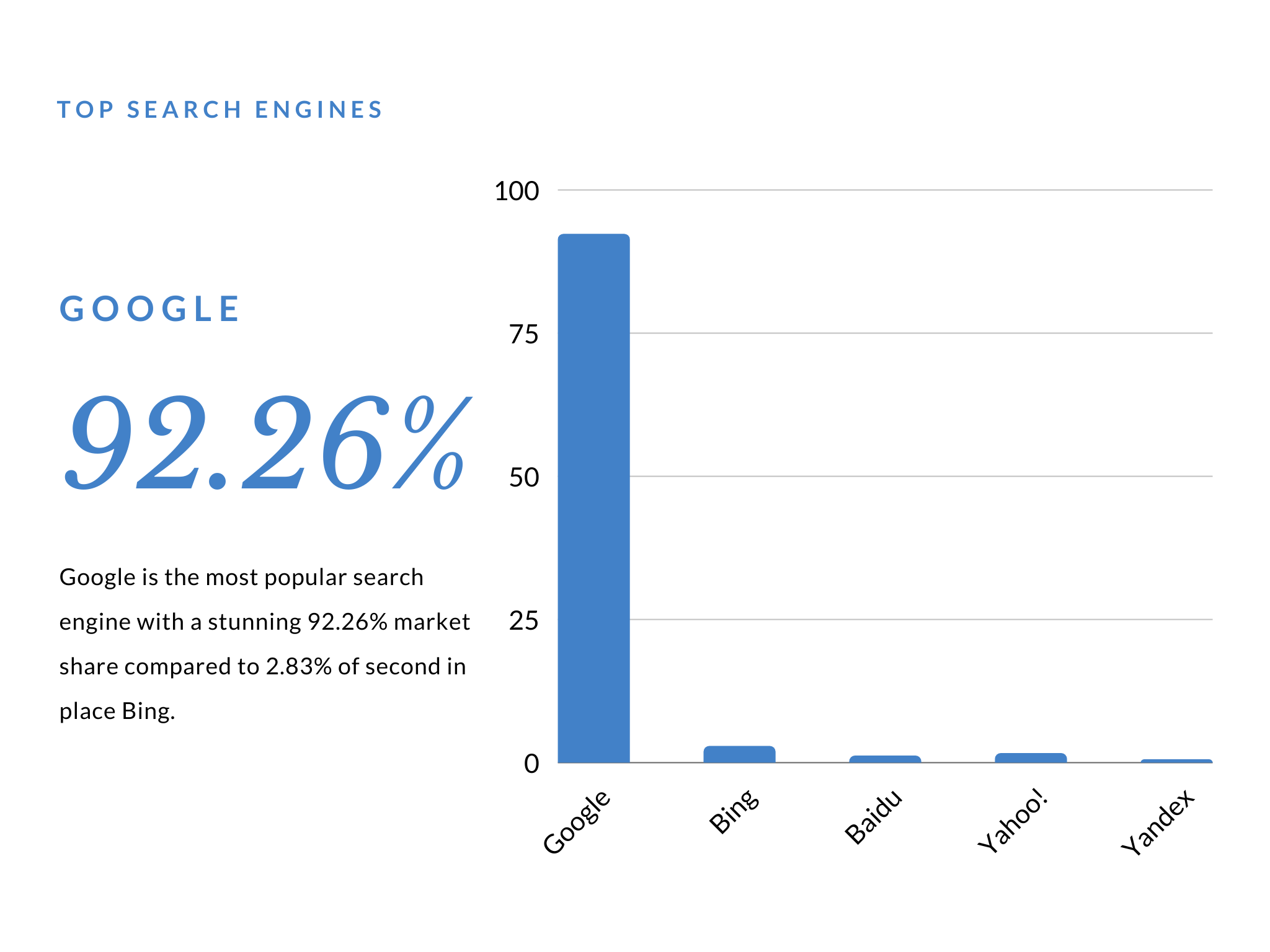 Zdroj: https://www.reliablesoft.net/top-10-search-engines-in-the-world/
Zhrnutie
Layout 
 iba pomocou CSS
 
Metatagy
 zlepšujú nájditeľnosť a interpretáciu stránok

Koho Google nenájde, ten akoby nebol.
Ďakujem za pozornosť
Otázky?
	Podnety?


Kontakt:
Peter.Adamko@fpedas.uniza.sk